DNA 팔찌
- 투명 -
실험목표
혈액형마다 다른 DNA 염기 서열을 이용하여 나만의 DNA 팔찌를 만들어 봅시다.
실험 준비물
4색 구슬, 시작 구슬, 고무줄, 스티커, 종이접시
    ***** 가위
생각해보기
‘쥬라기 공원’ 이라는 영화를 기억하세요? 오래 전 멸종한 공룡의 DNA를 복제하여 다시 살려낸다는 내용인데, 영화 속에서 공룡의 DNA는 어떻게 구했나요?
원리학습
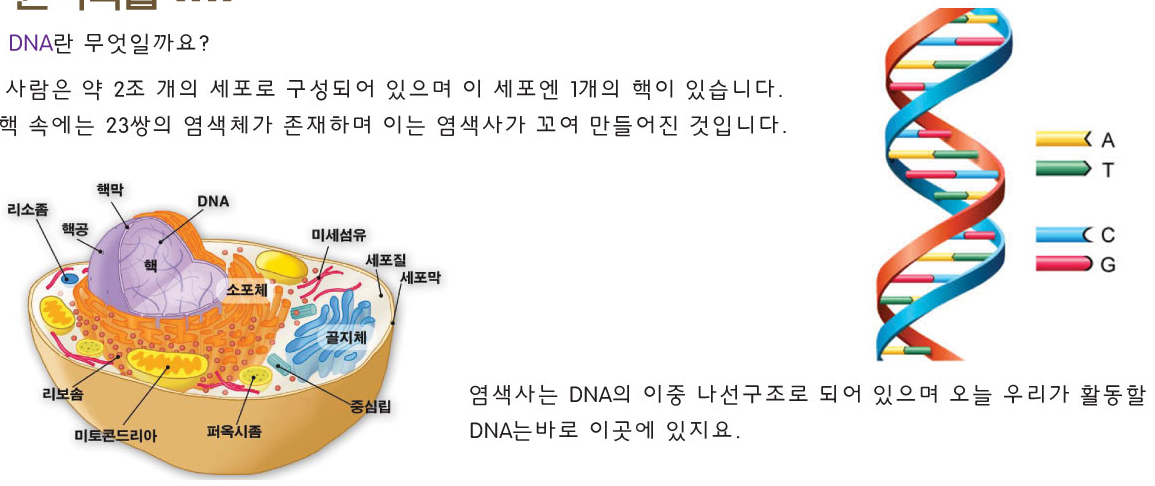 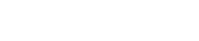 원리학습
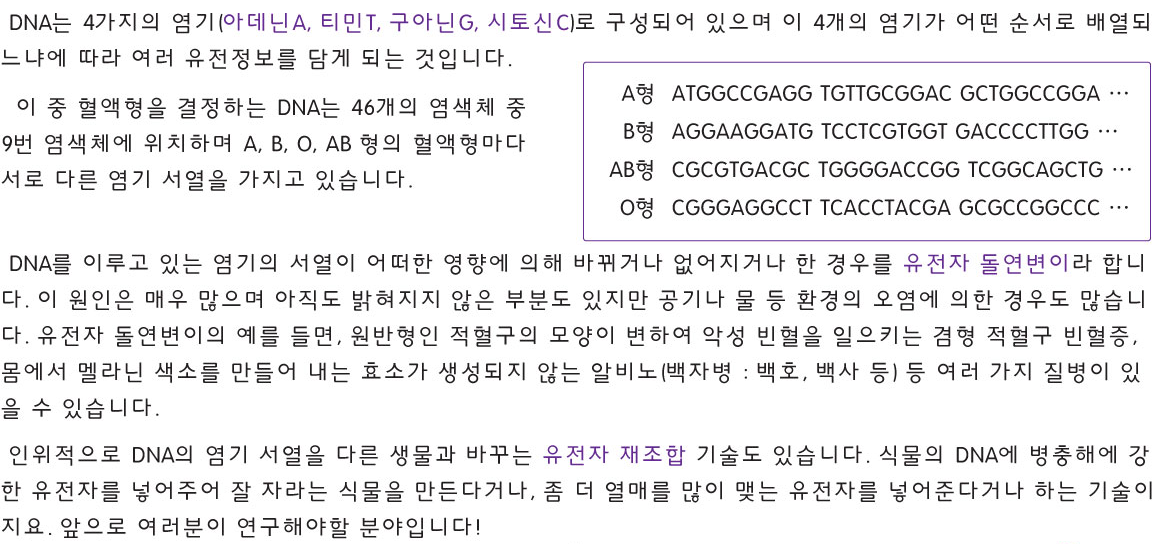 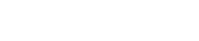 실험 방법
종이접시를 그림과 같이 접어 구슬을 담을 그릇으로 준비합니다.

염기 4가지에 색을 다음과 같이 정합니다. 
                       ● 아데닌 A – 하늘색, ● 티   민 T – 빨간색,
                       ● 구아닌 G – 노란색, ● 시토신 C – 분홍색.

      ♥ 나의 혈액형은 무엇입니까?
      ♥ 나의 혈액형을 찾아 다음의 염기서열에 색깔을 적으세요.
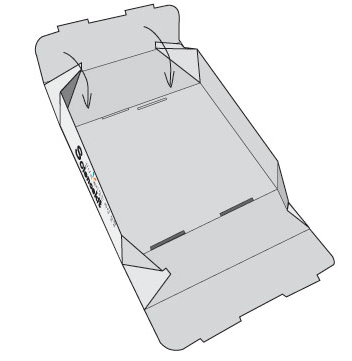 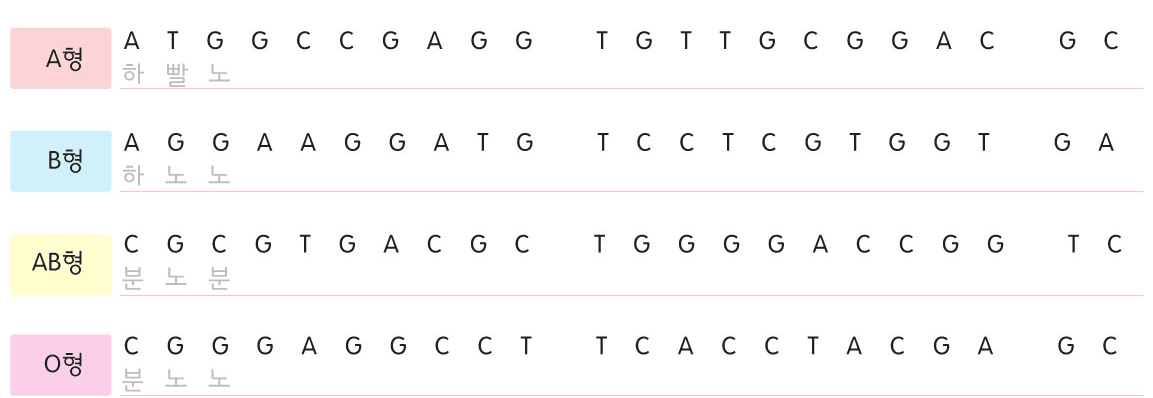 실험 방법
고무줄의 한 쪽 끝을 구슬이 빠지지 않게 묶어 줍니다.


4.   흰색 시작 구슬을 제일 먼저 끼웁니다. 
   화살표 스티커를 시작 구슬 한 면에 그림의 방향으로 
   끼웁니다. 
   ● 화살표가 염기 서열이 진행되는 방향을 표시해줍니다. 
      매듭에서 나아가는 방향으로 화살표를 붙이세요 
   ● 시작 구슬의 다른 쪽 면에는 자신의 혈액형을 골라 붙이세요.

5. 자신의 혈액형에 해당하는 유전정보를 골라 차례로 해당 구슬을 끼웁니다. 


6. 자신의 팔목 굵기에 적당한 길이가 되면 (약 18~20개 정도) 고무줄을 묶어 마무리 합니다.
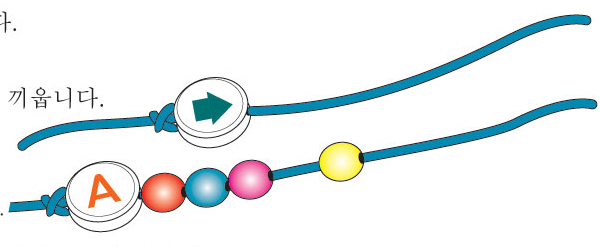 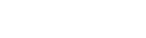 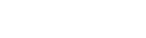 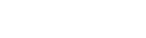 실험시 주의사항
구슬이 떨어지지 않게 조심하고, 줄을 놓치지 마세요.
고무줄의 끝이 풀어지면 구슬을 끼우기 어렵습니다. 가위로 고무줄 끝을 잘라내어 정리한 
후 구슬을 끼우세요.
확인학습
자신의 팔찌를 다른 혈액형을 가진 친구와 비교하여 보세요. 색 배열이 다른가요?
 같은 혈액형 끼리는 색깔의 배열이 같은지 확인해 보세요. 



2. 구슬의 색깔이 바뀔 경우, 즉 염기 순서가 바뀐다면 우리 몸엔 어떤 변화가 일어날까요?
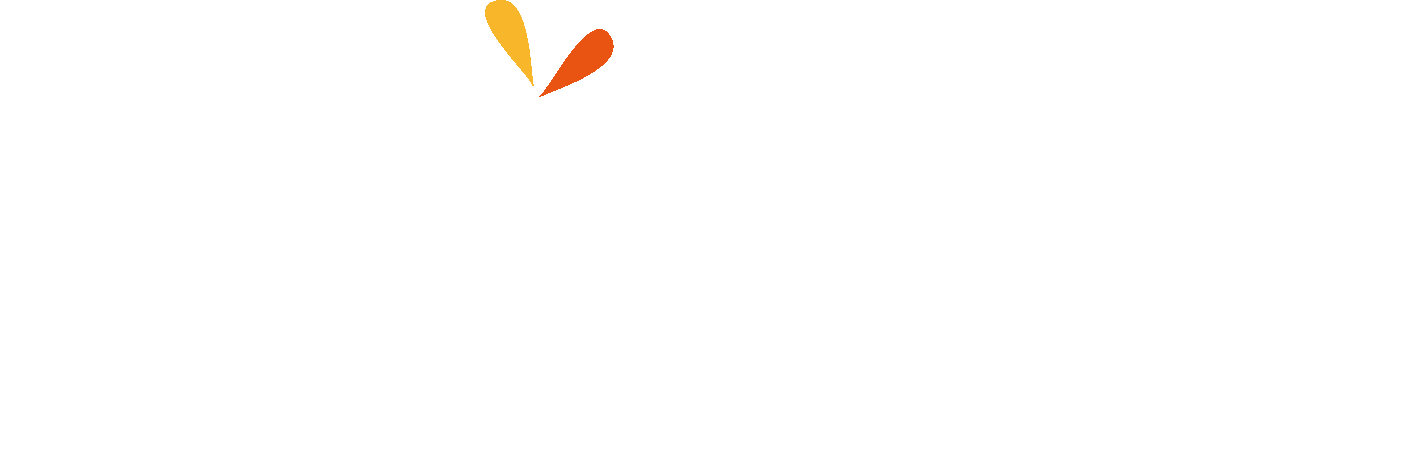